双重免疫疗法
福建医科大学肿瘤临床医学院 福建省肿瘤医院  腹部肿瘤内科
2022.9.7
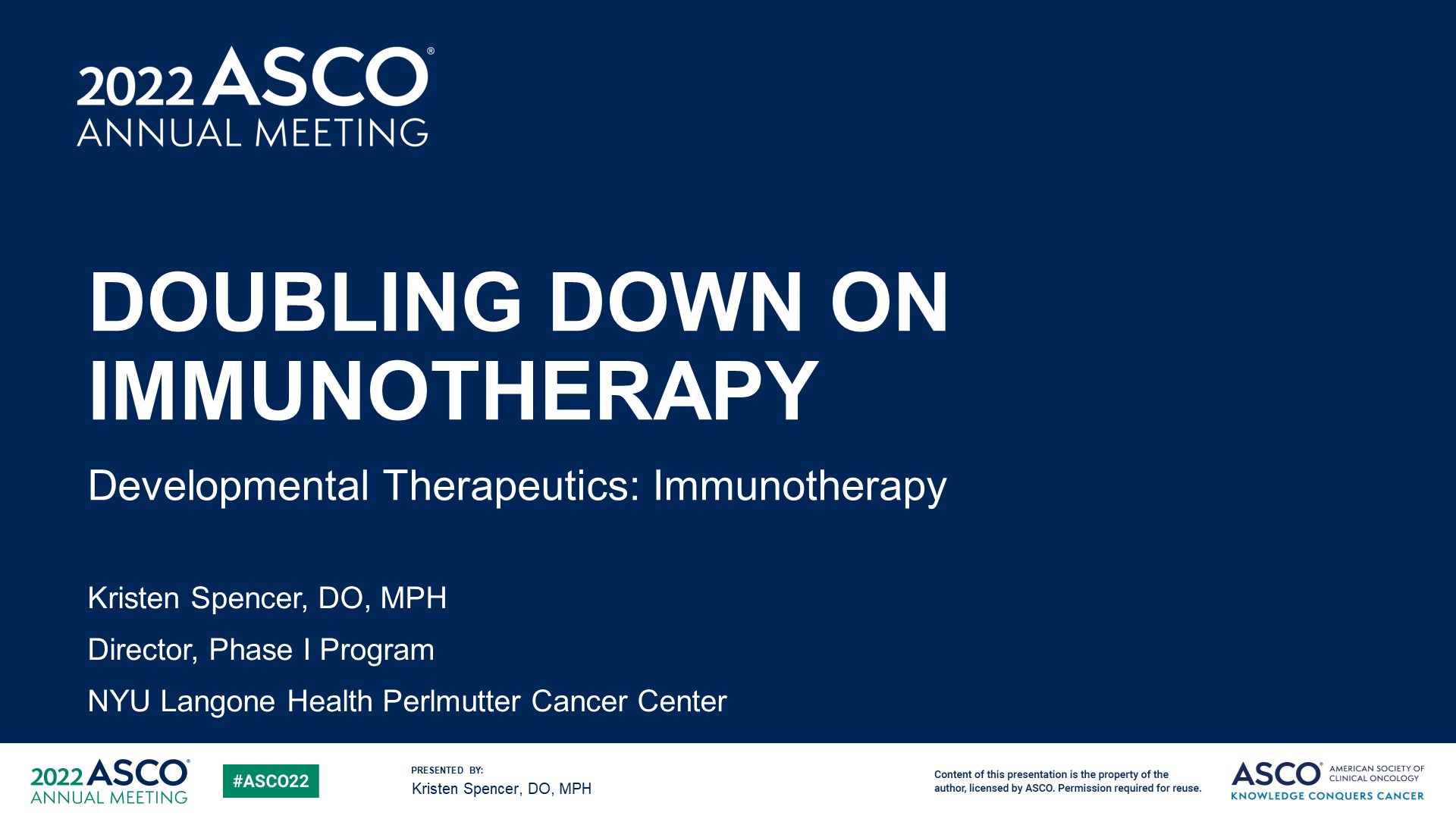 DOUBLING DOWN ON IMMUNOTHERAPY
Content of this presentation is the property of the author, licensed by ASCO. Permission required for reuse.
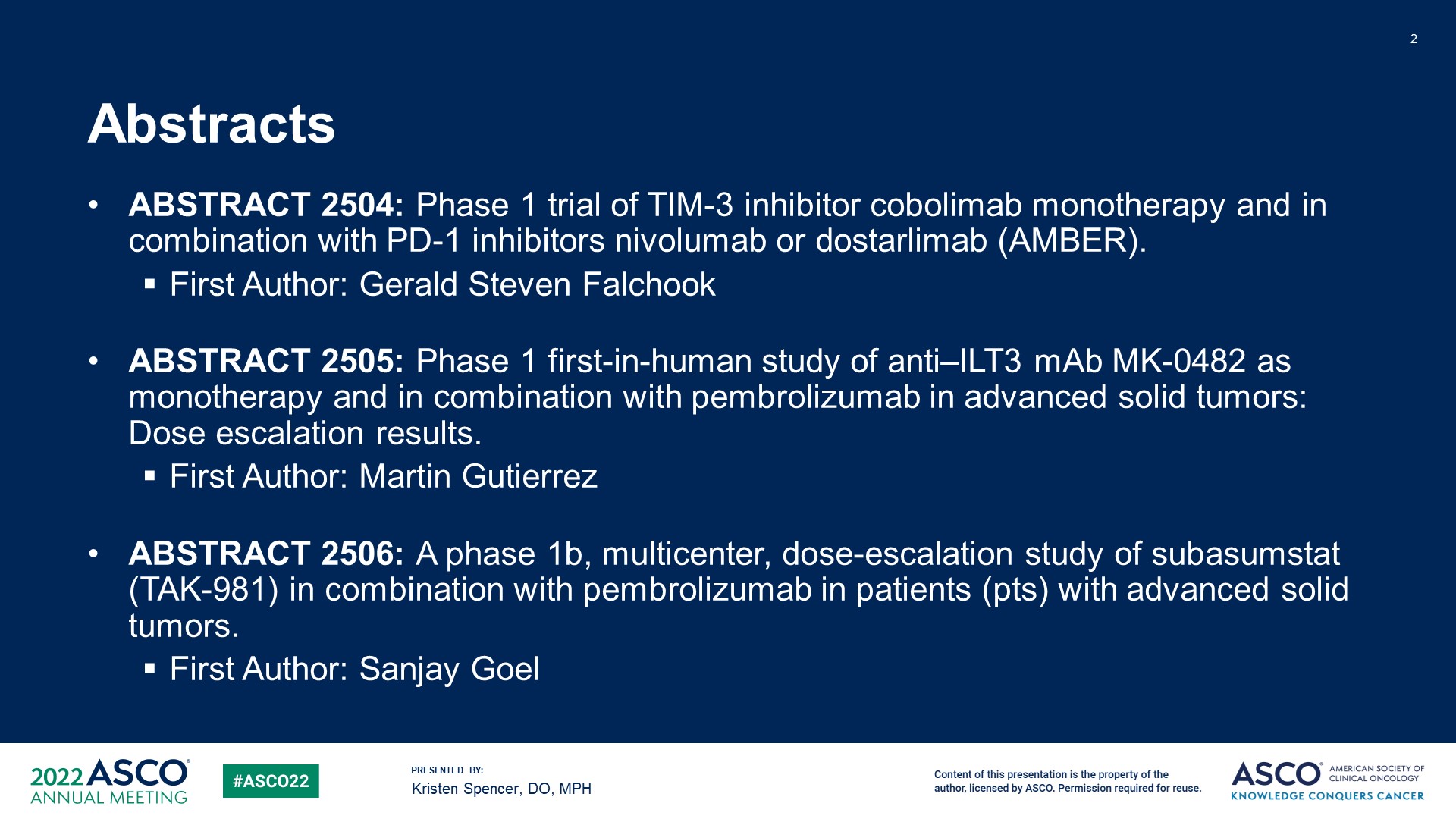 Abstracts
Content of this presentation is the property of the author, licensed by ASCO. Permission required for reuse.
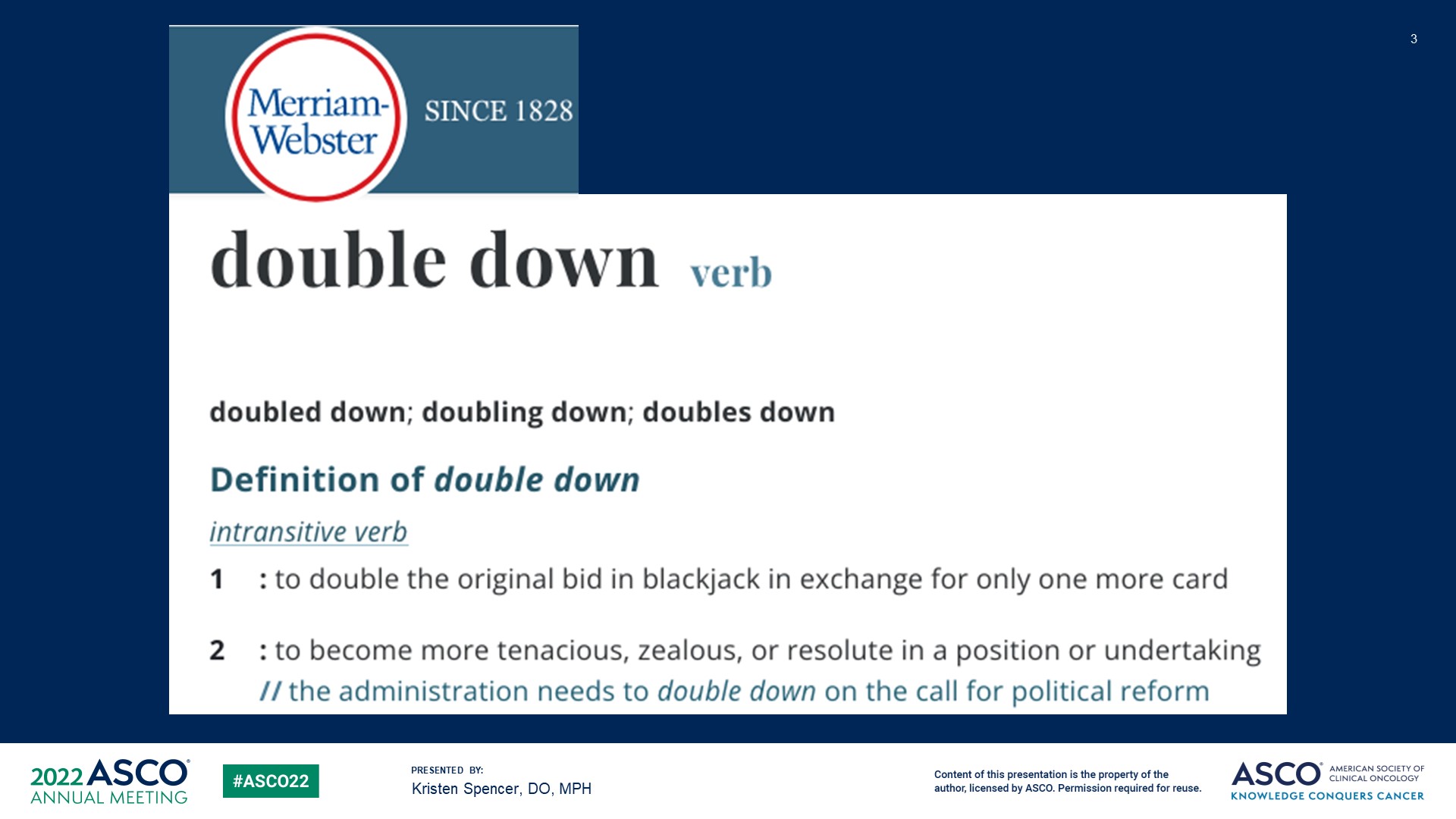 Slide 3
Content of this presentation is the property of the author, licensed by ASCO. Permission required for reuse.
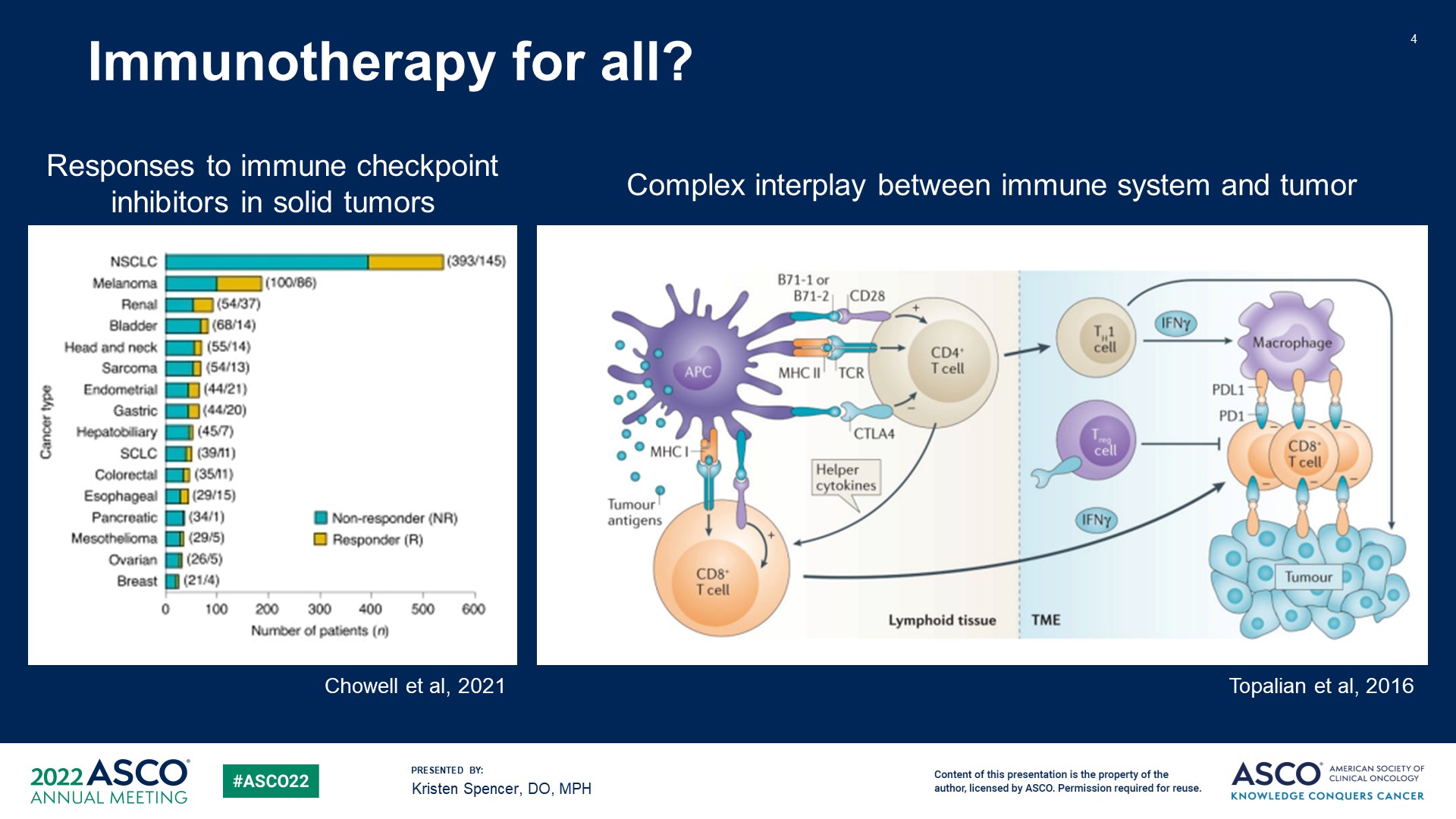 Immunotherapy for all?
Content of this presentation is the property of the author, licensed by ASCO. Permission required for reuse.
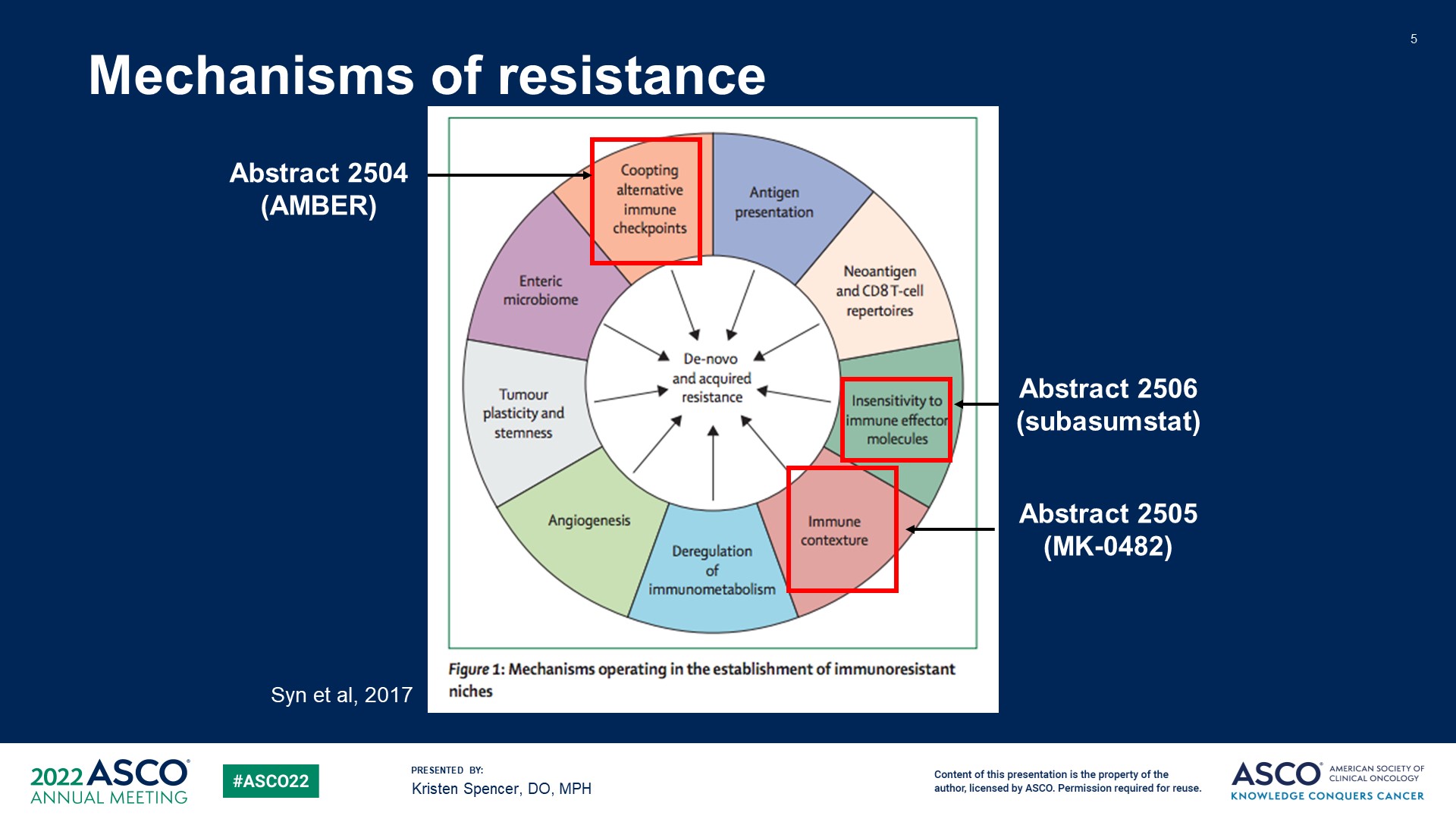 Mechanisms of resistance
Content of this presentation is the property of the author, licensed by ASCO. Permission required for reuse.
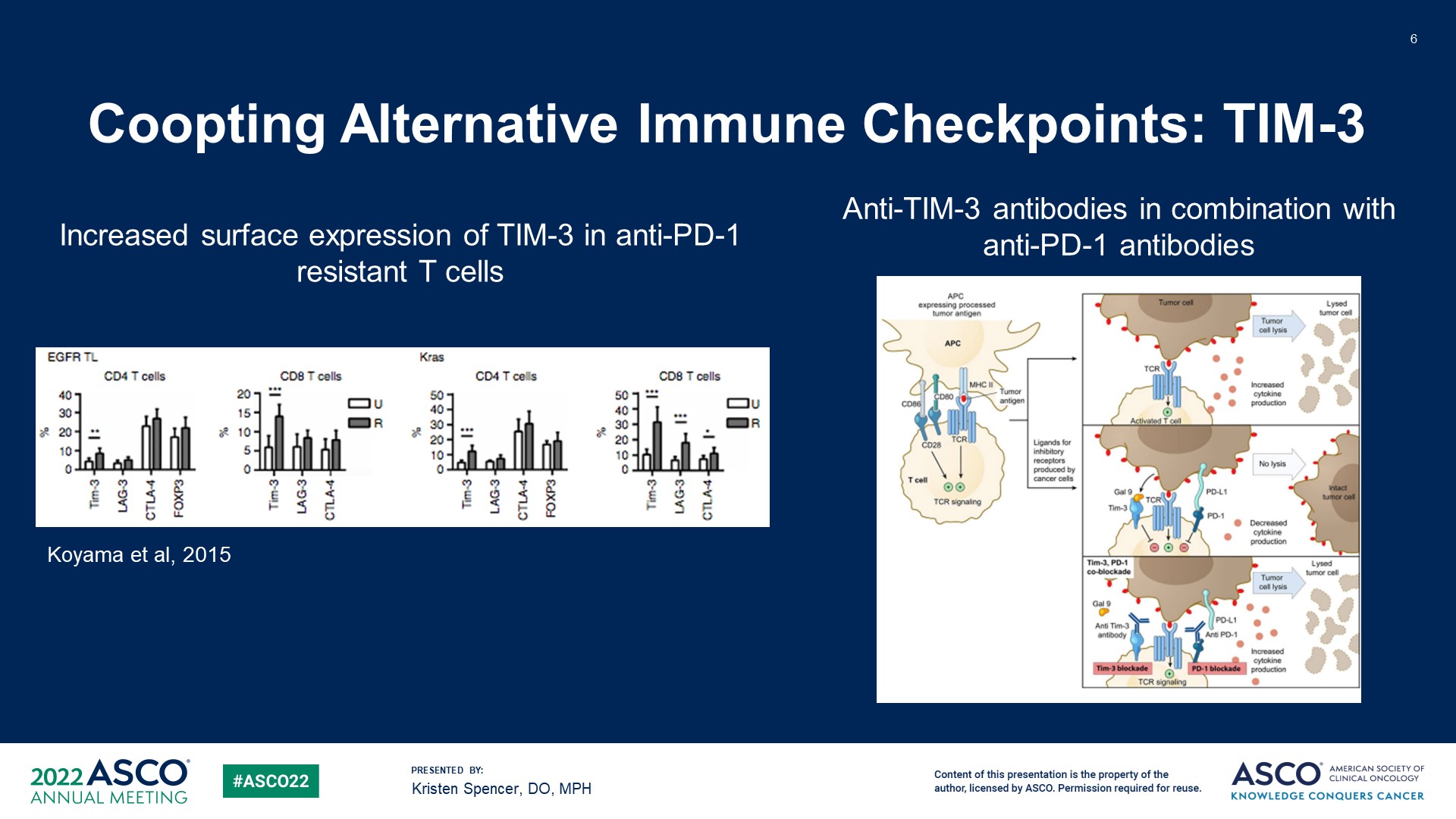 Coopting Alternative Immune Checkpoints: TIM-3
Content of this presentation is the property of the author, licensed by ASCO. Permission required for reuse.
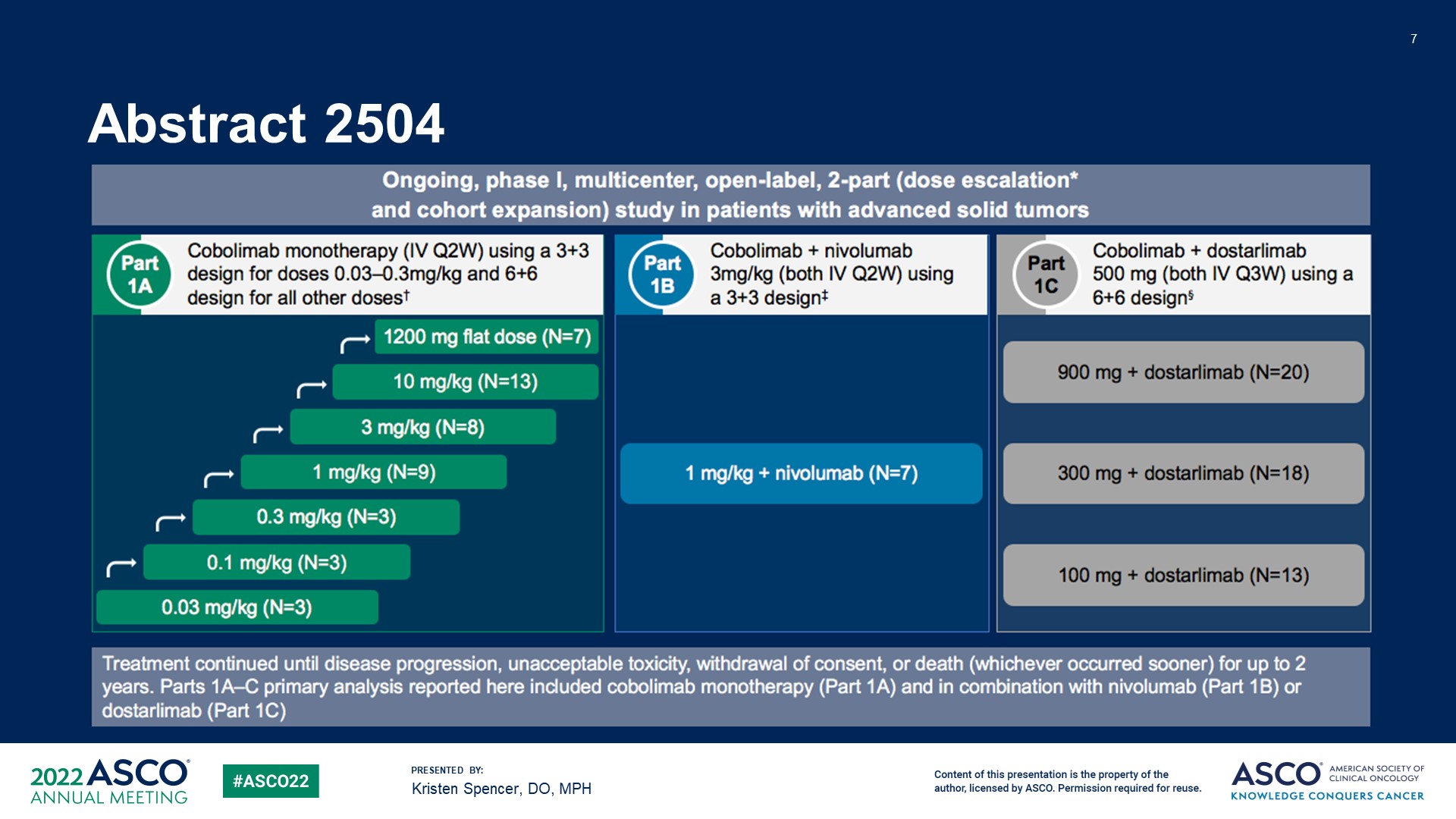 Abstract 2504
Content of this presentation is the property of the author, licensed by ASCO. Permission required for reuse.
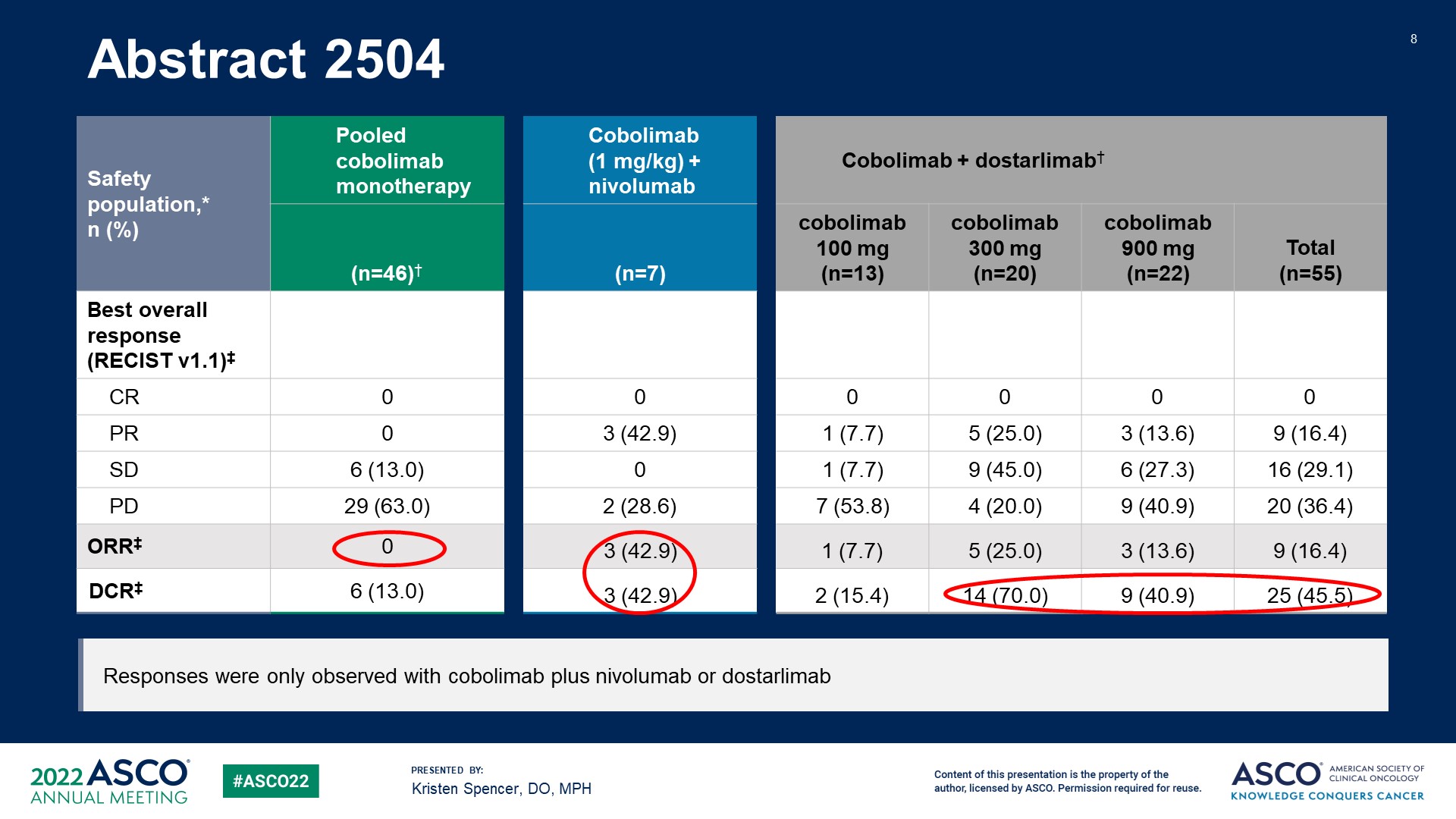 Abstract 2504
Content of this presentation is the property of the author, licensed by ASCO. Permission required for reuse.
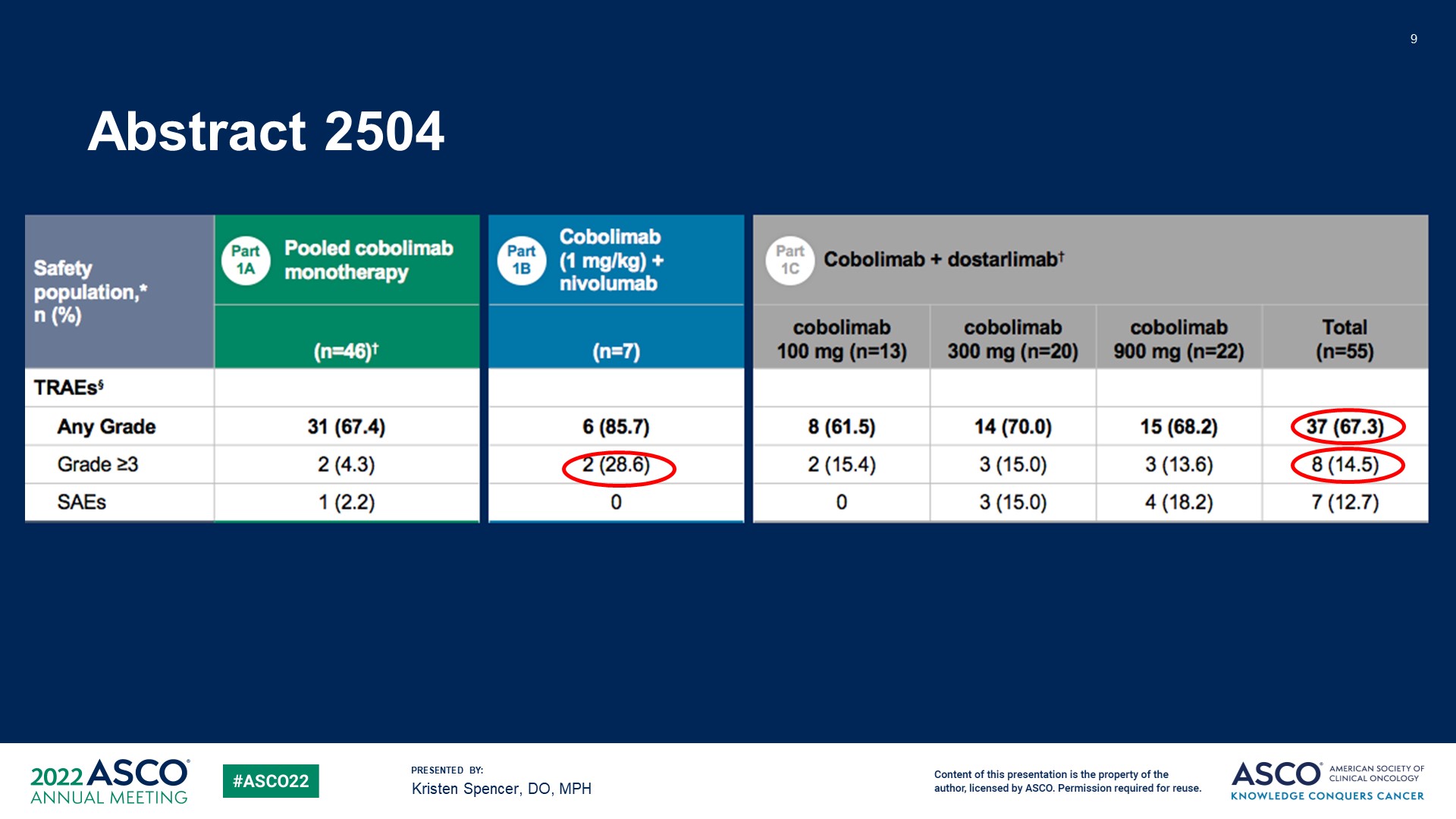 Abstract 2504
Content of this presentation is the property of the author, licensed by ASCO. Permission required for reuse.
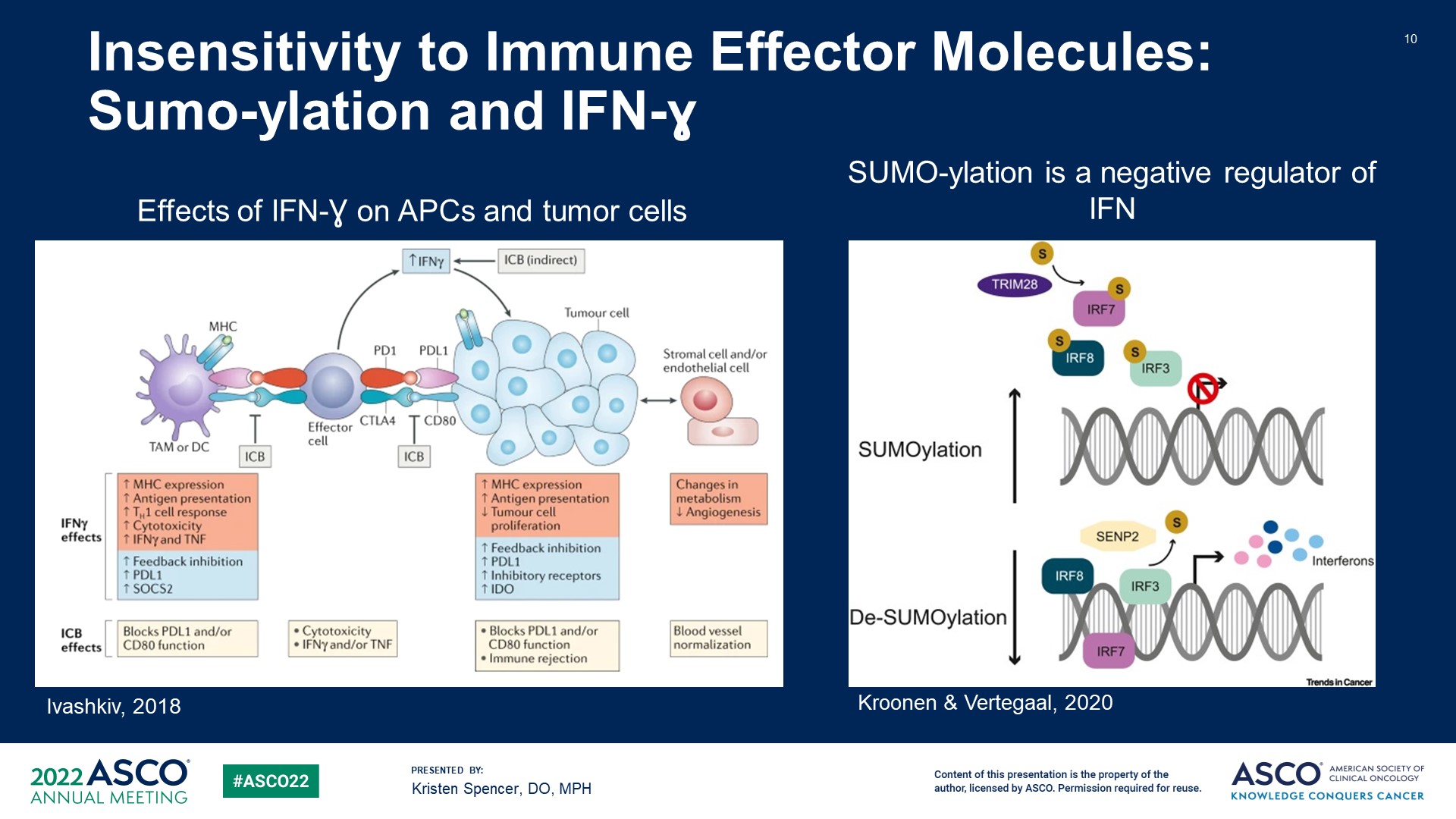 Insensitivity to Immune Effector Molecules: Sumo-ylation and IFN-ɣ
Content of this presentation is the property of the author, licensed by ASCO. Permission required for reuse.
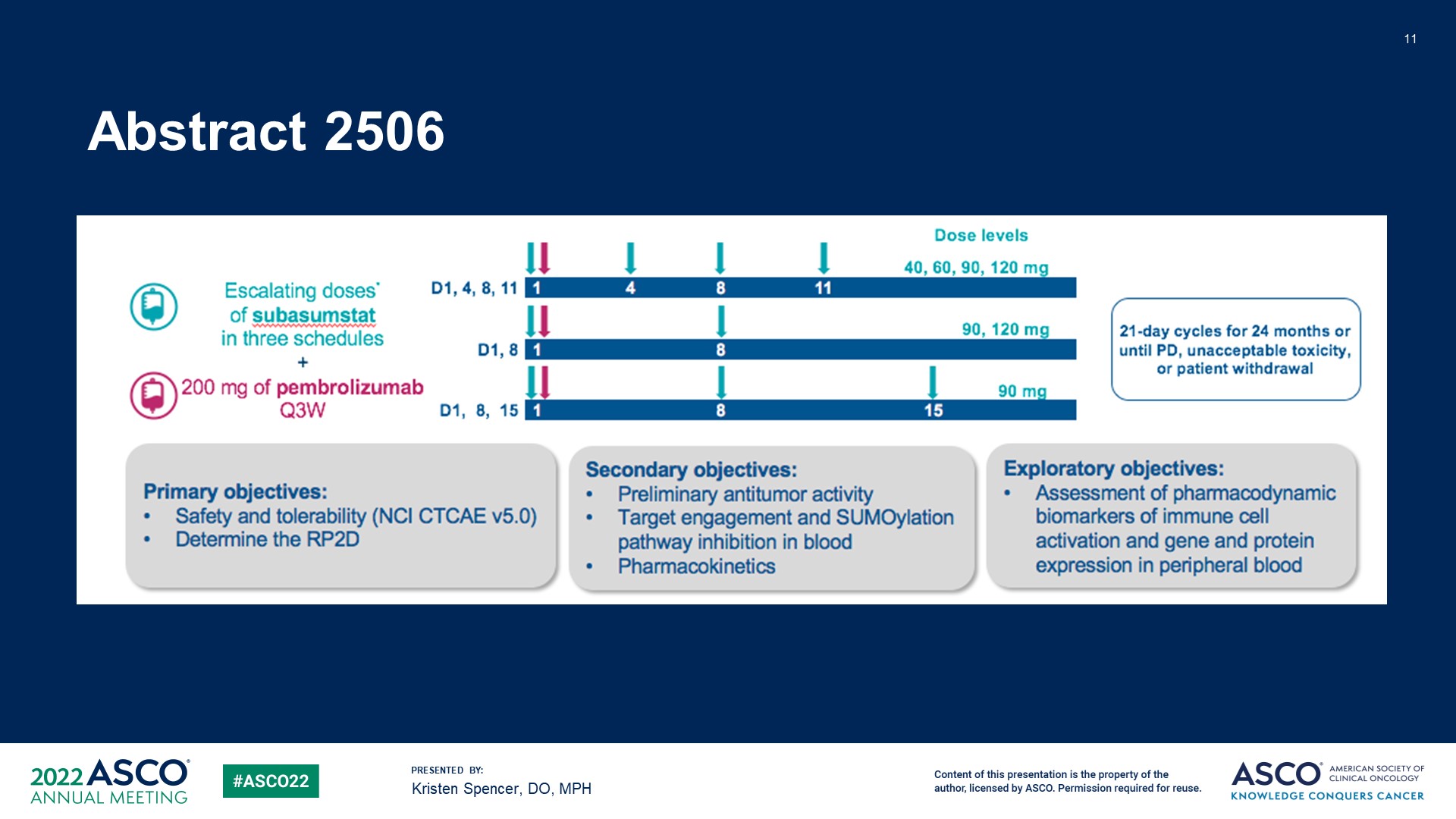 Abstract 2506
Content of this presentation is the property of the author, licensed by ASCO. Permission required for reuse.
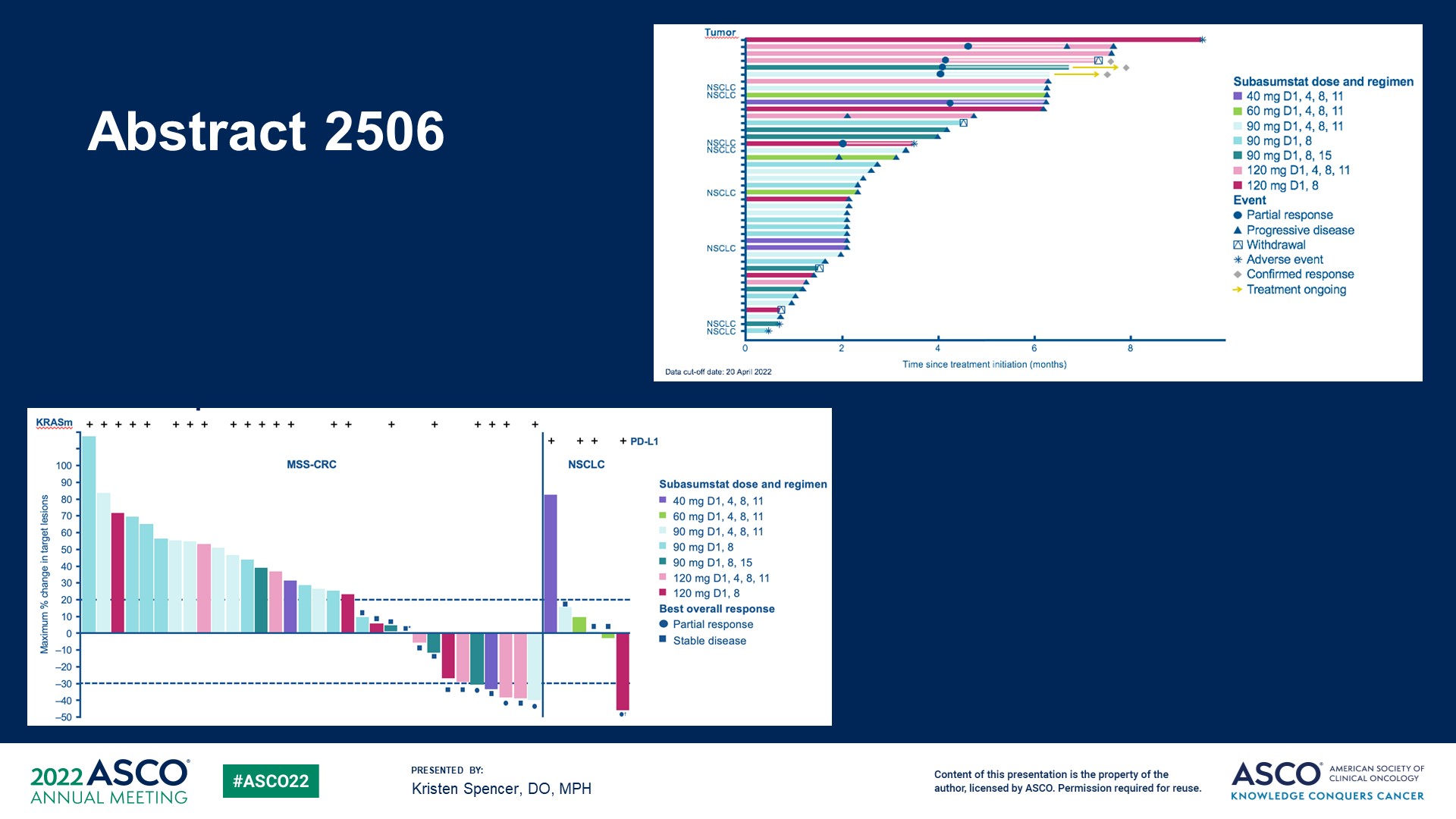 Abstract 2506
Content of this presentation is the property of the author, licensed by ASCO. Permission required for reuse.
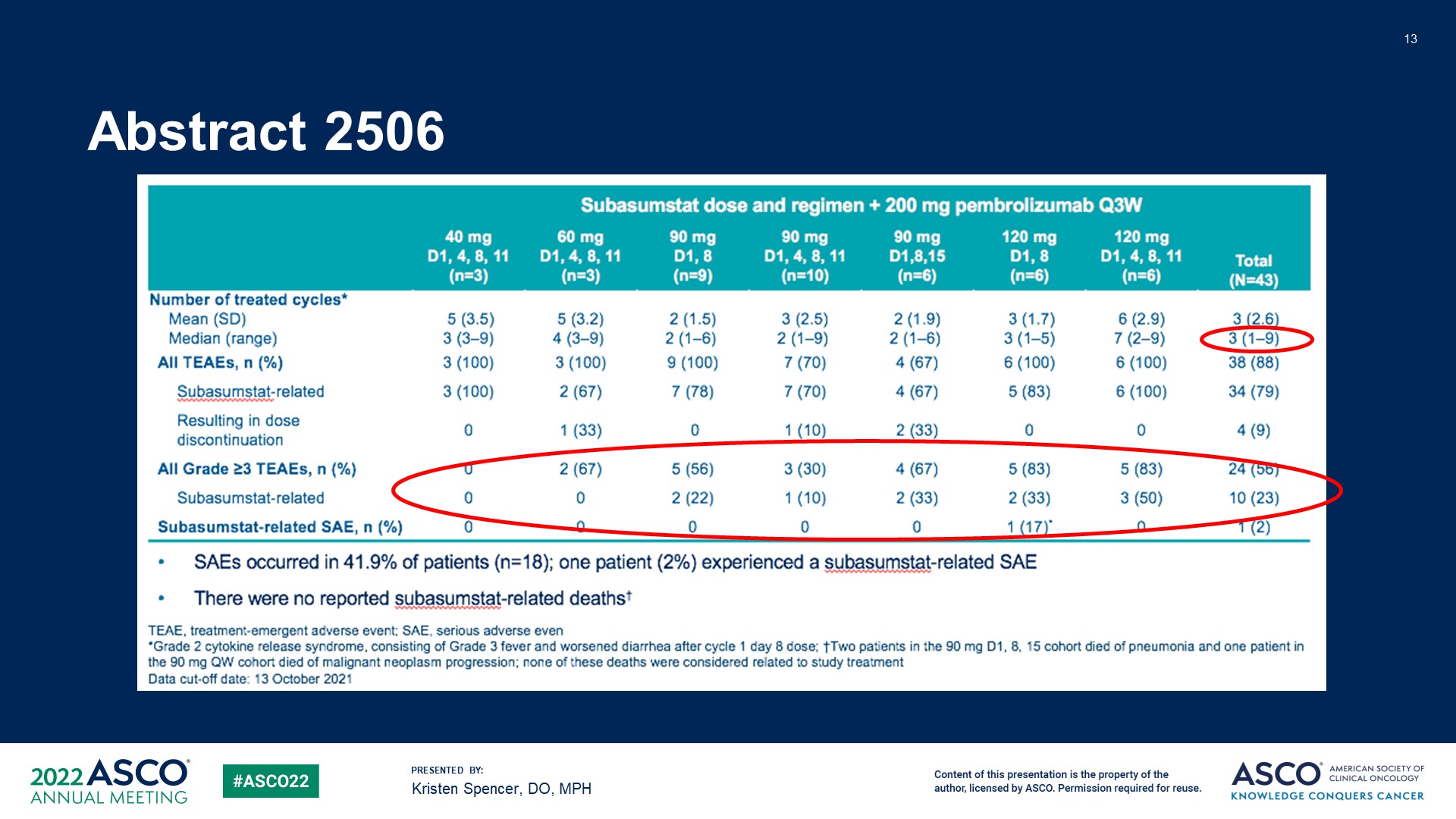 Abstract 2506
Content of this presentation is the property of the author, licensed by ASCO. Permission required for reuse.
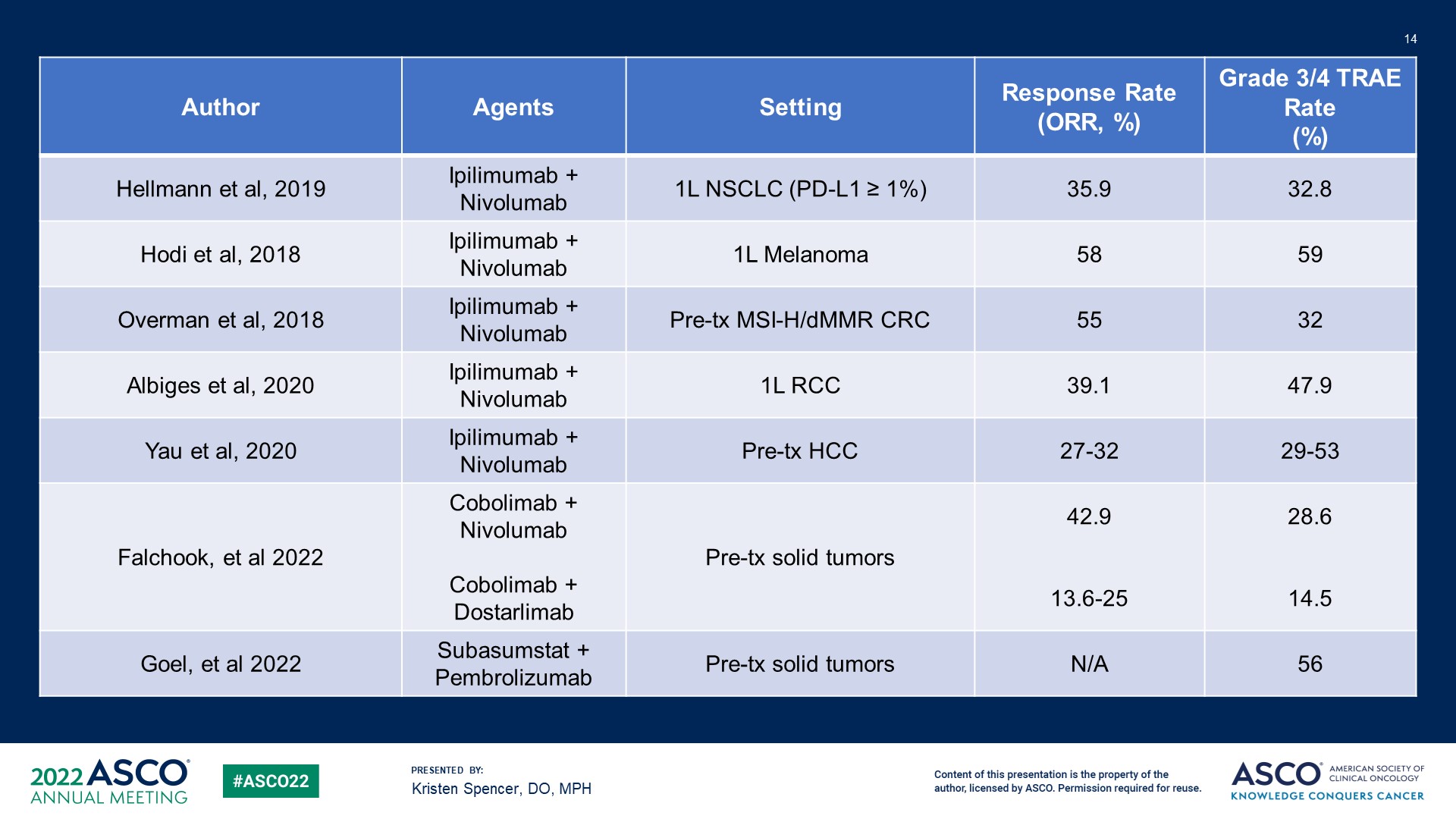 Slide 14
Content of this presentation is the property of the author, licensed by ASCO. Permission required for reuse.
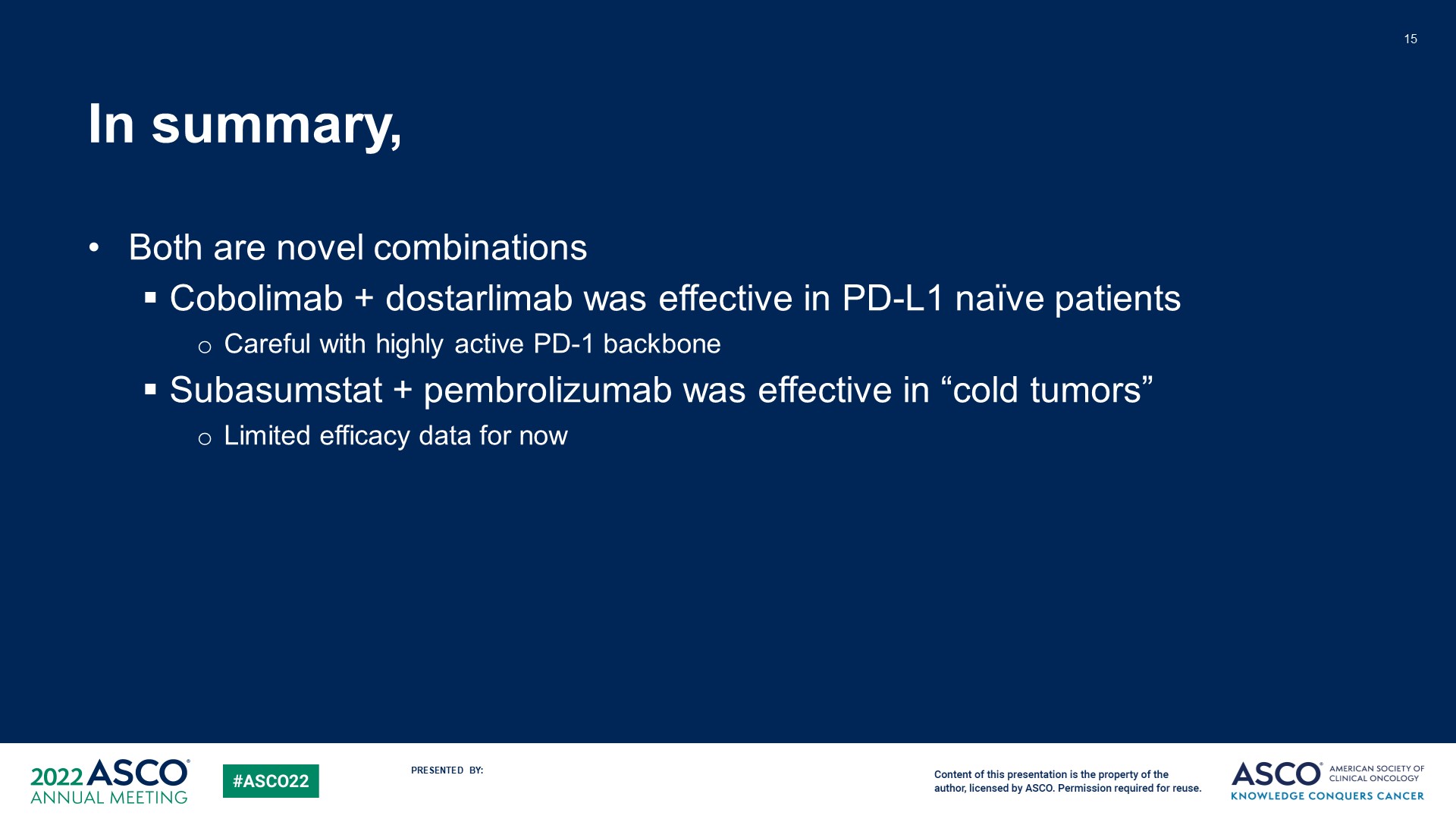 In summary,
Content of this presentation is the property of the author, licensed by ASCO. Permission required for reuse.
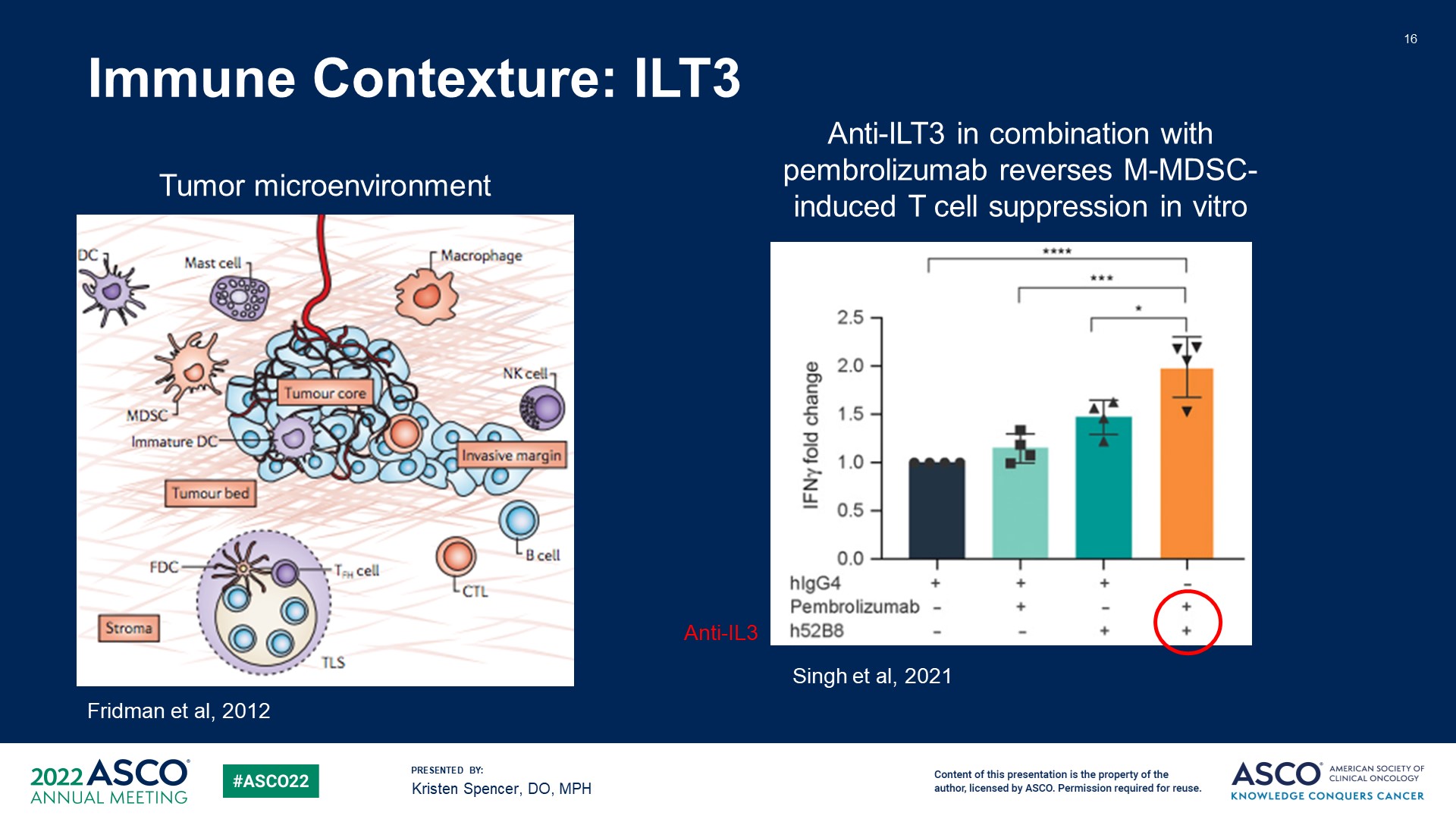 Immune Contexture: ILT3
Content of this presentation is the property of the author, licensed by ASCO. Permission required for reuse.
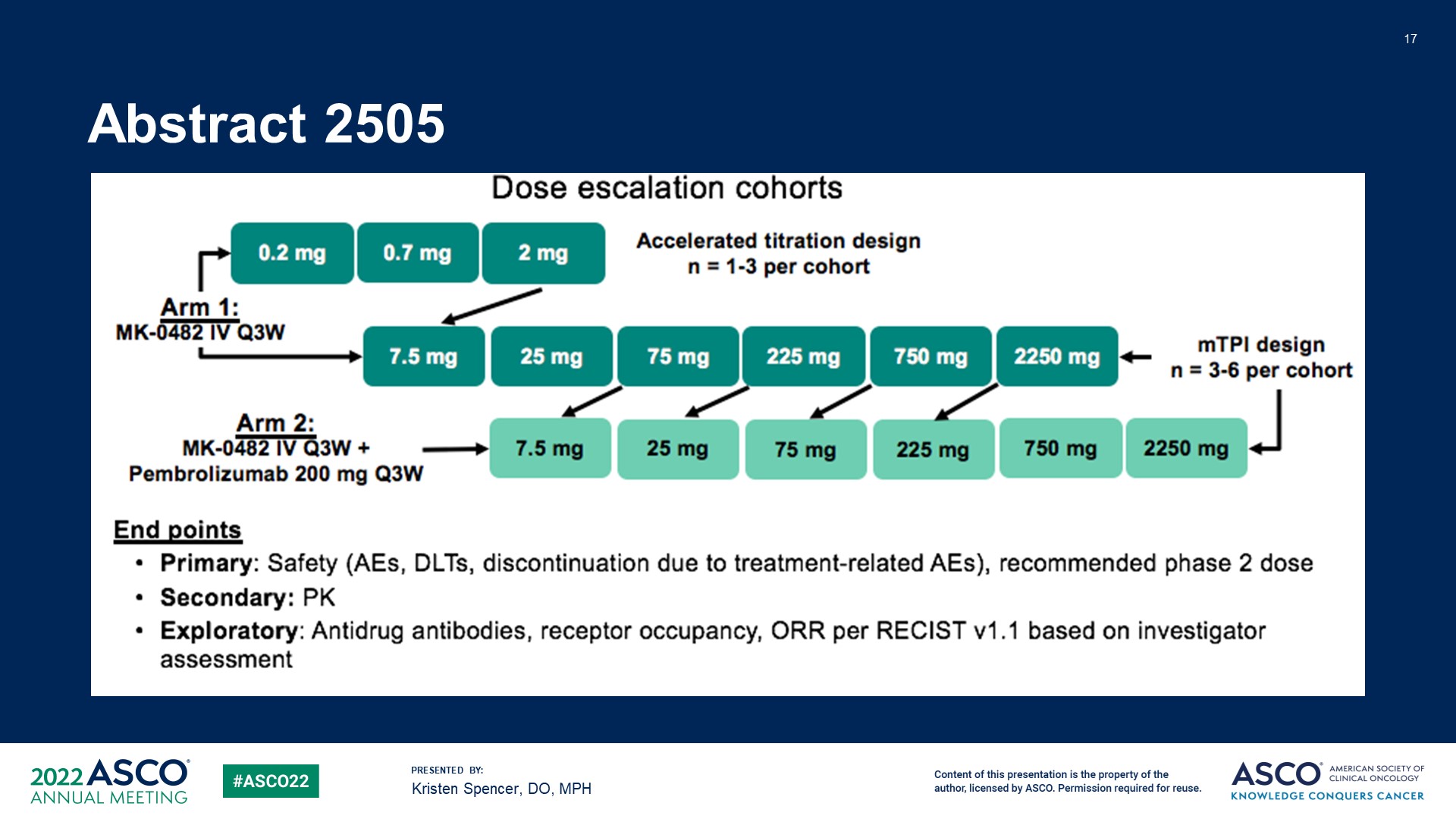 Abstract 2505
Content of this presentation is the property of the author, licensed by ASCO. Permission required for reuse.
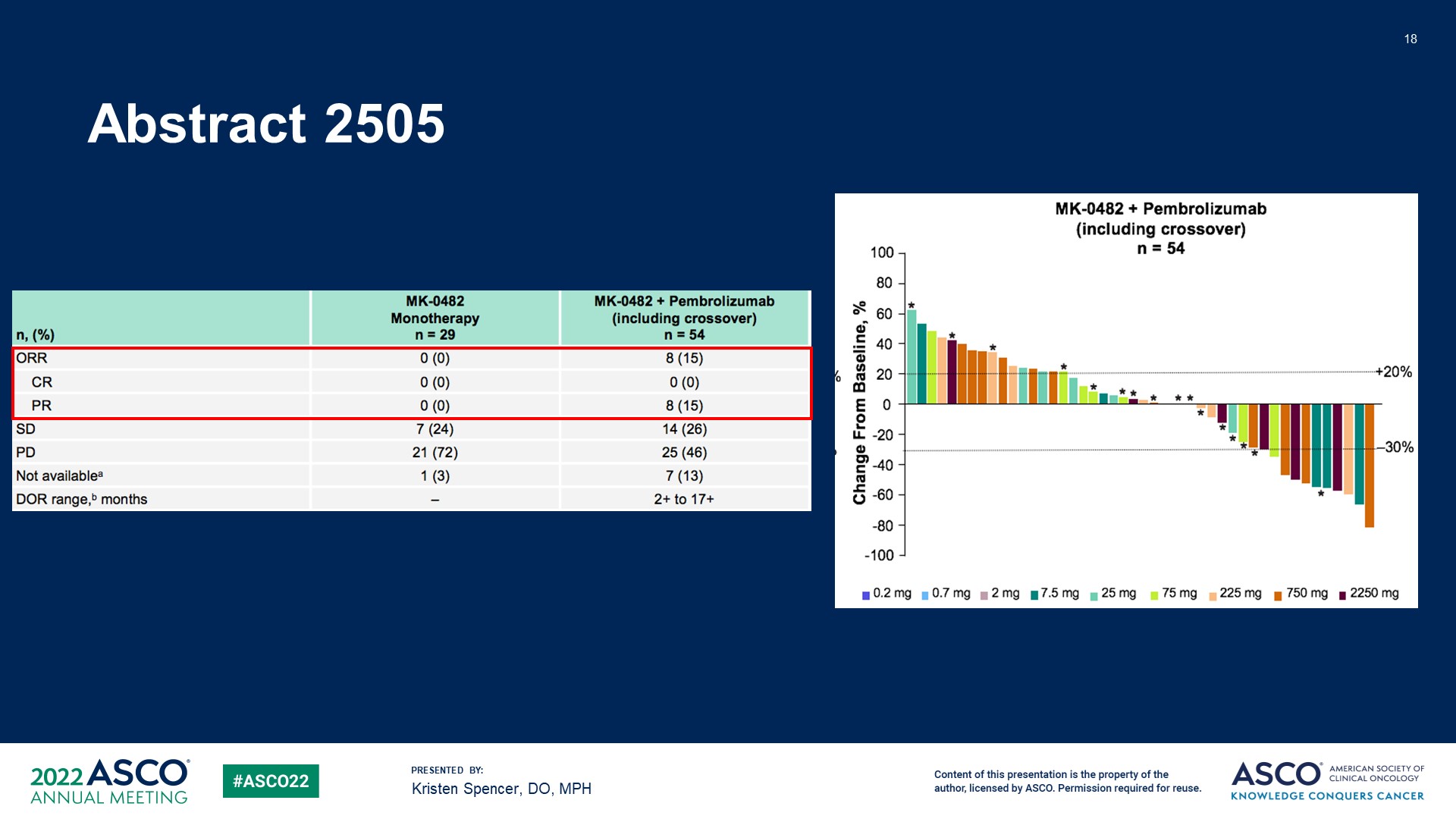 Abstract 2505
Content of this presentation is the property of the author, licensed by ASCO. Permission required for reuse.
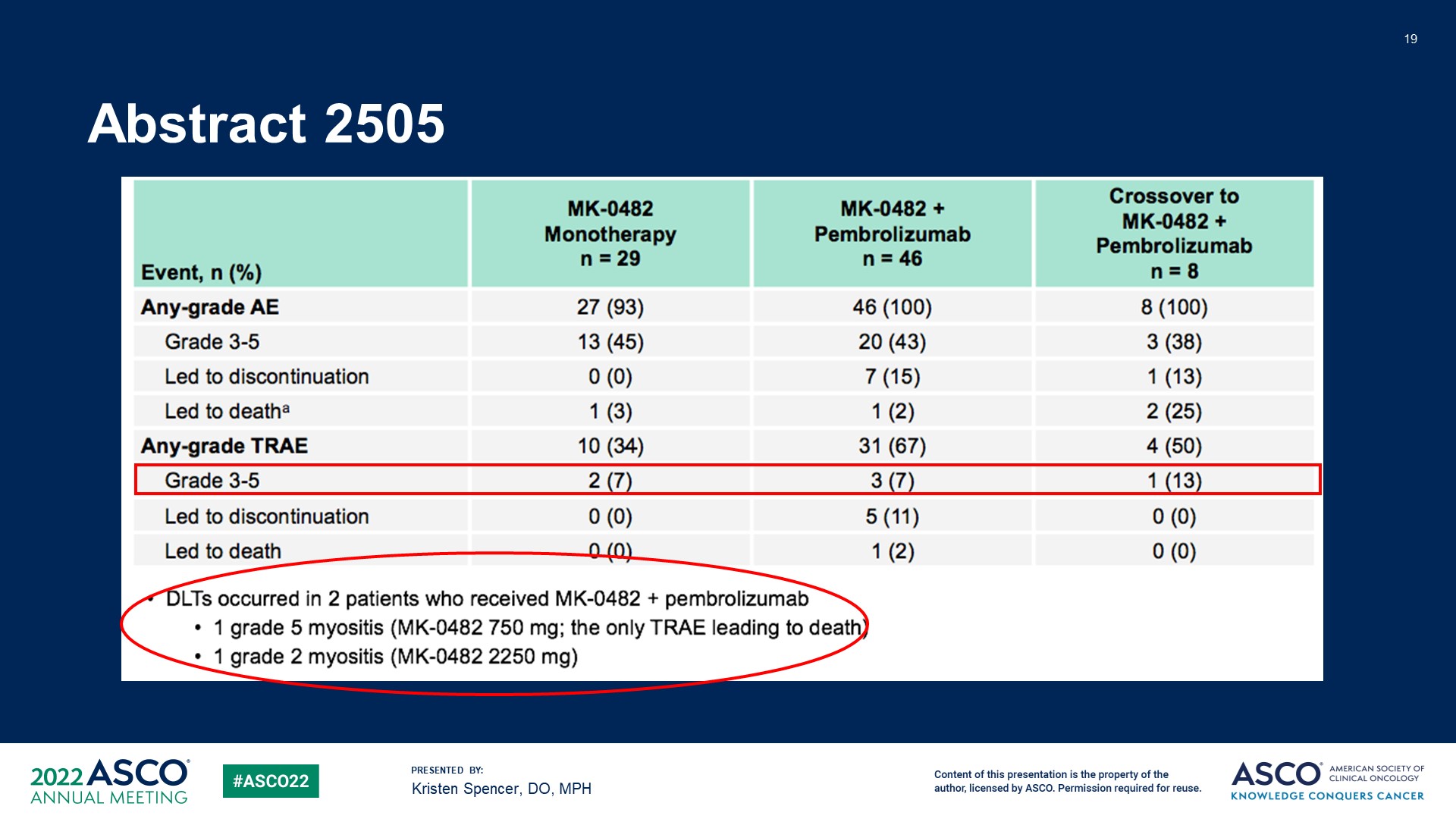 Abstract 2505
Content of this presentation is the property of the author, licensed by ASCO. Permission required for reuse.
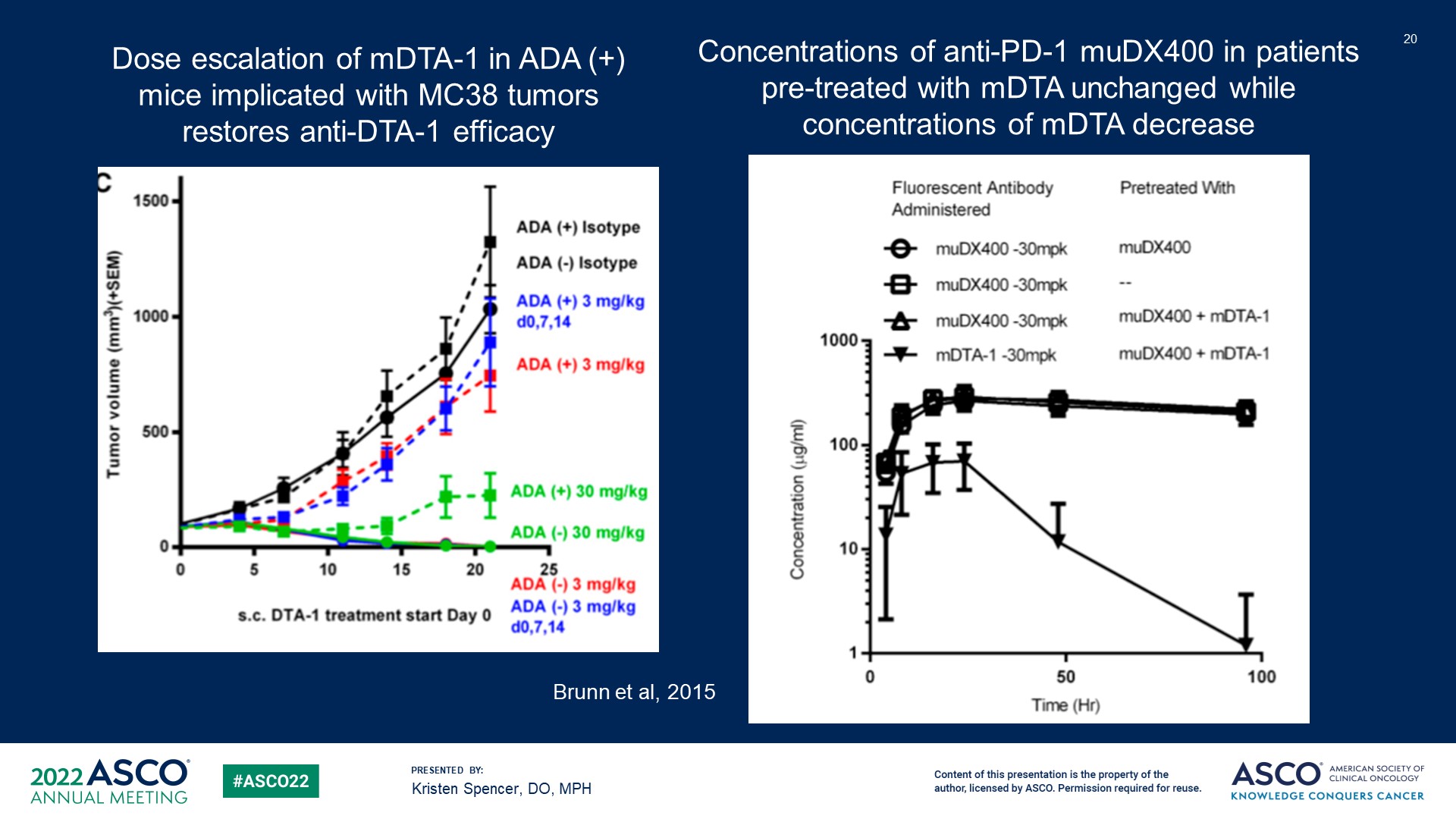 Slide 20
Content of this presentation is the property of the author, licensed by ASCO. Permission required for reuse.
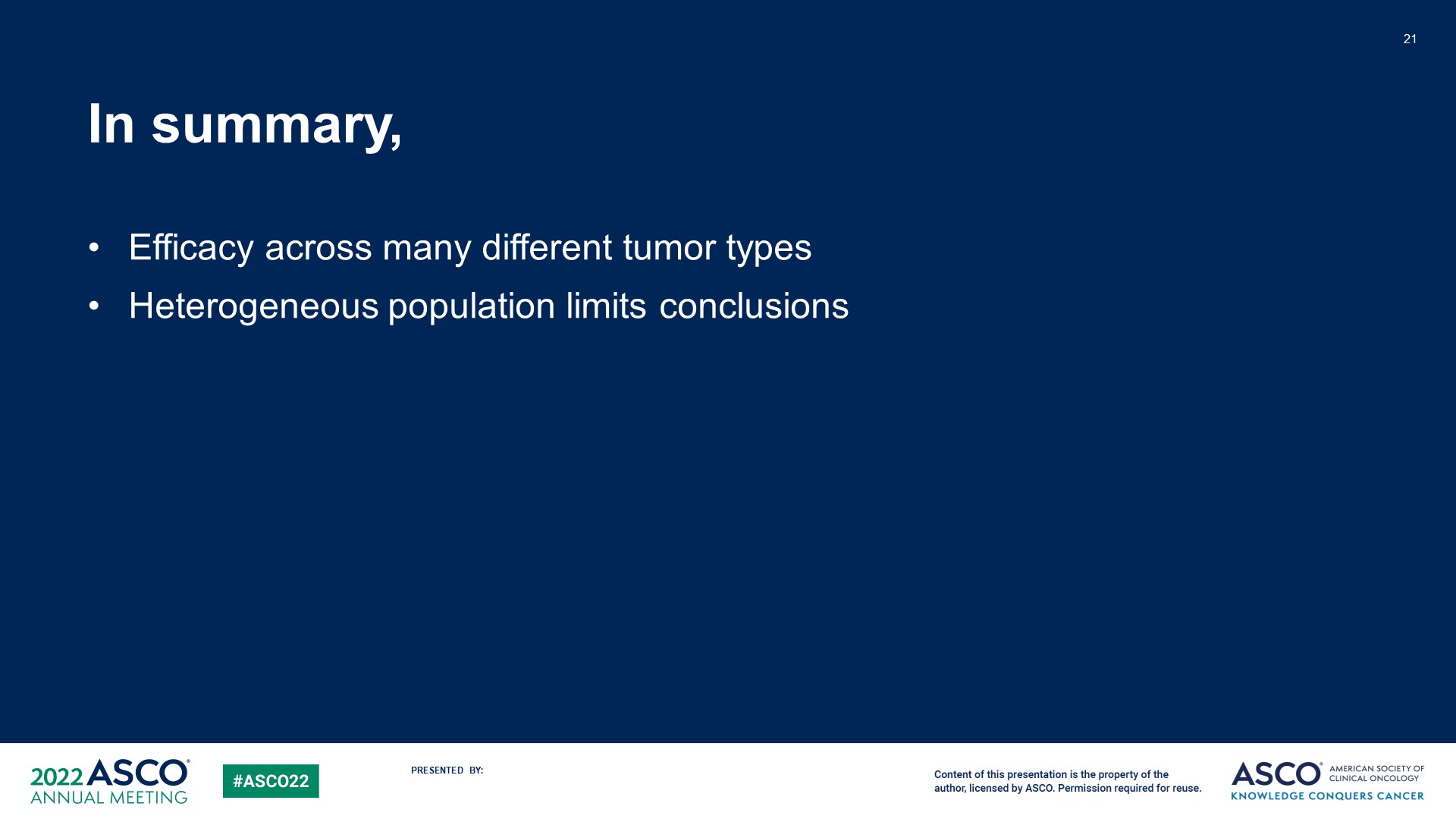 In summary,
Content of this presentation is the property of the author, licensed by ASCO. Permission required for reuse.
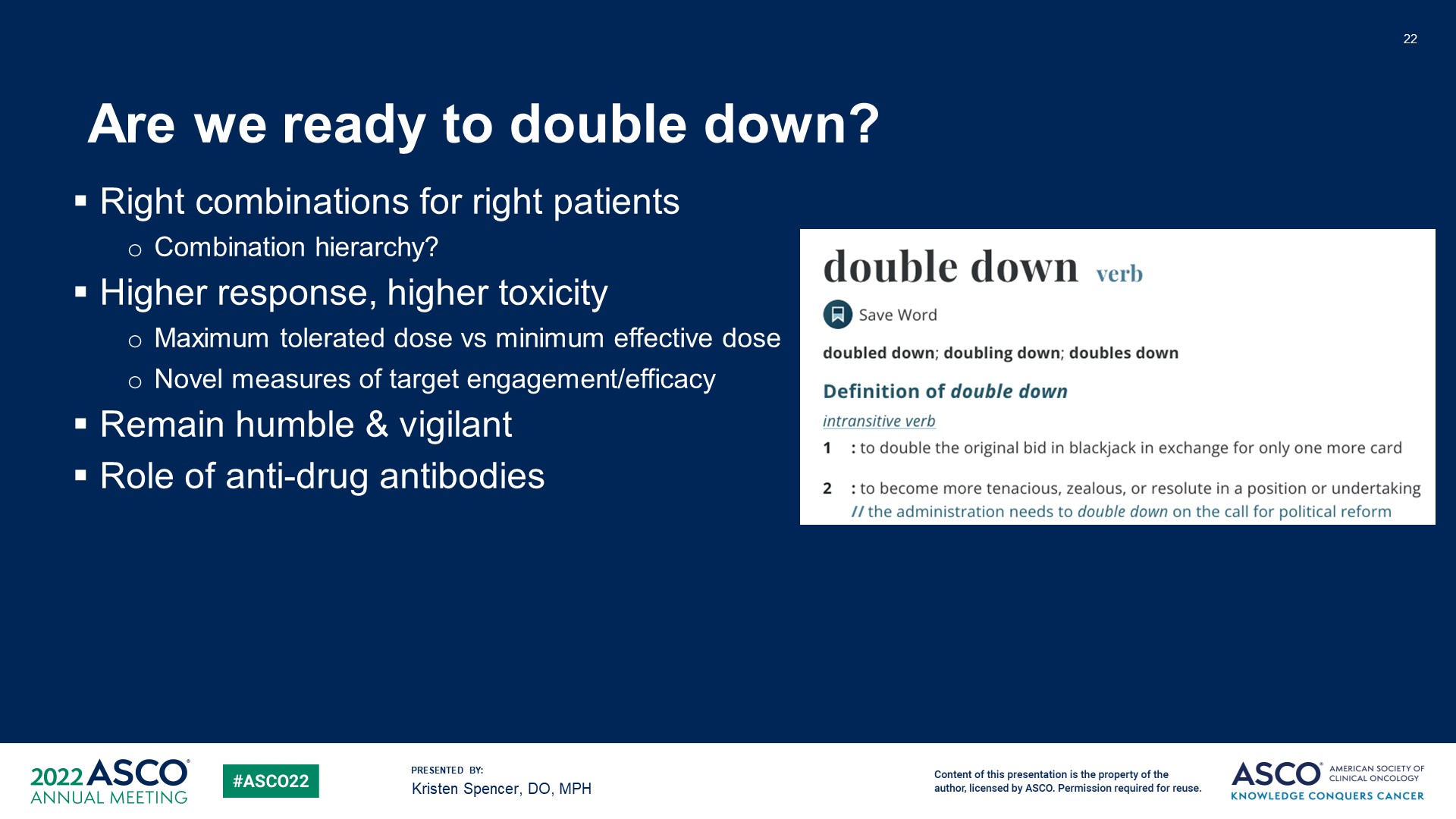 Are we ready to double down?
Content of this presentation is the property of the author, licensed by ASCO. Permission required for reuse.
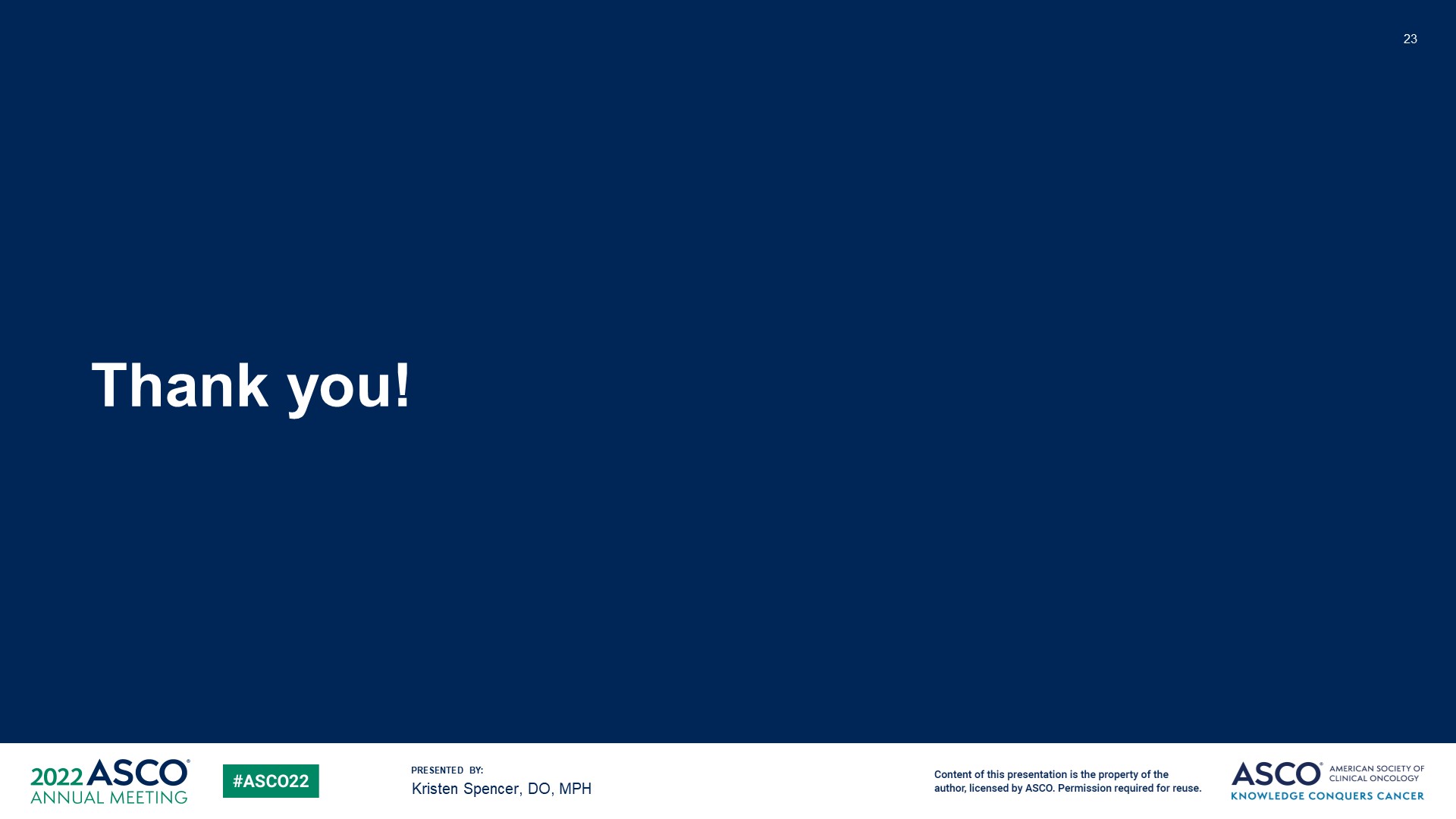 Thank you!
Content of this presentation is the property of the author, licensed by ASCO. Permission required for reuse.
感谢聆听